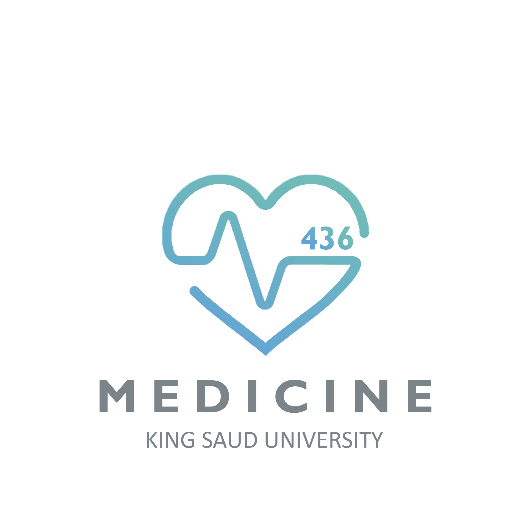 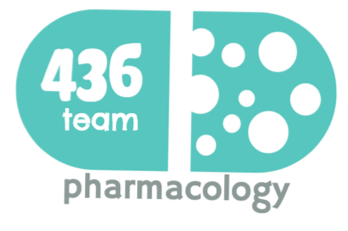 4: Drug affecting Uterine Muscle Contractility
Objectives
Drugs used to induce & augment labor.
Drugs used to control post partum hemorrhage.
Drugs used to induce  pathological abortion.
Drugs used to arrest premature labor.
The mechanism of action and adverse effects of each drug.
Color index
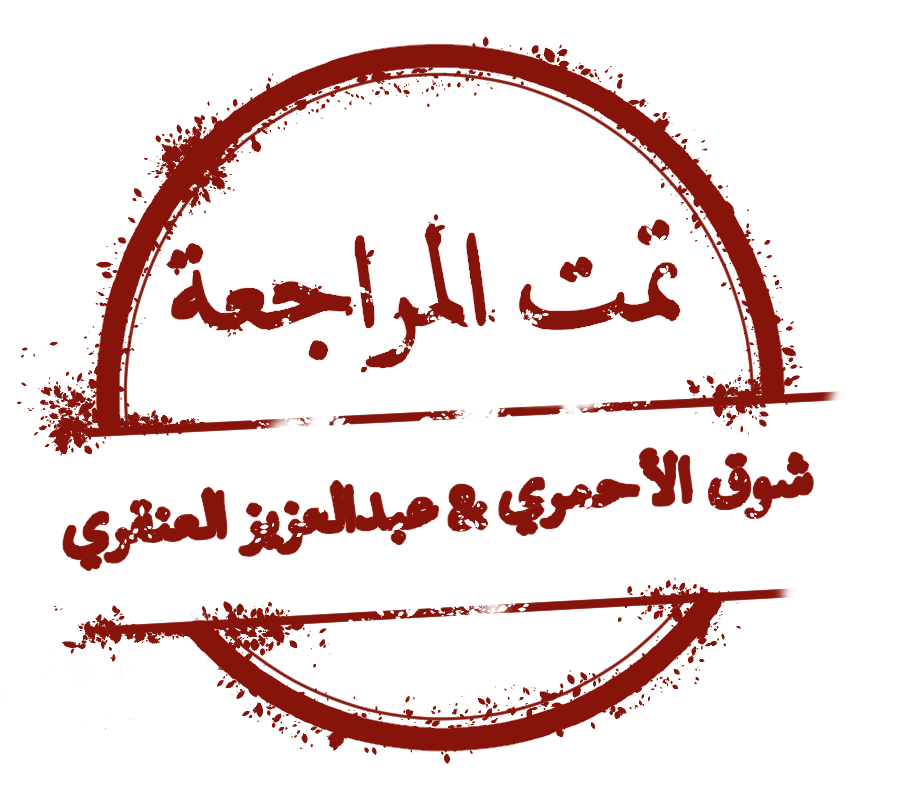 Doctors’ notes
Drugs names
Extra information and further explanation
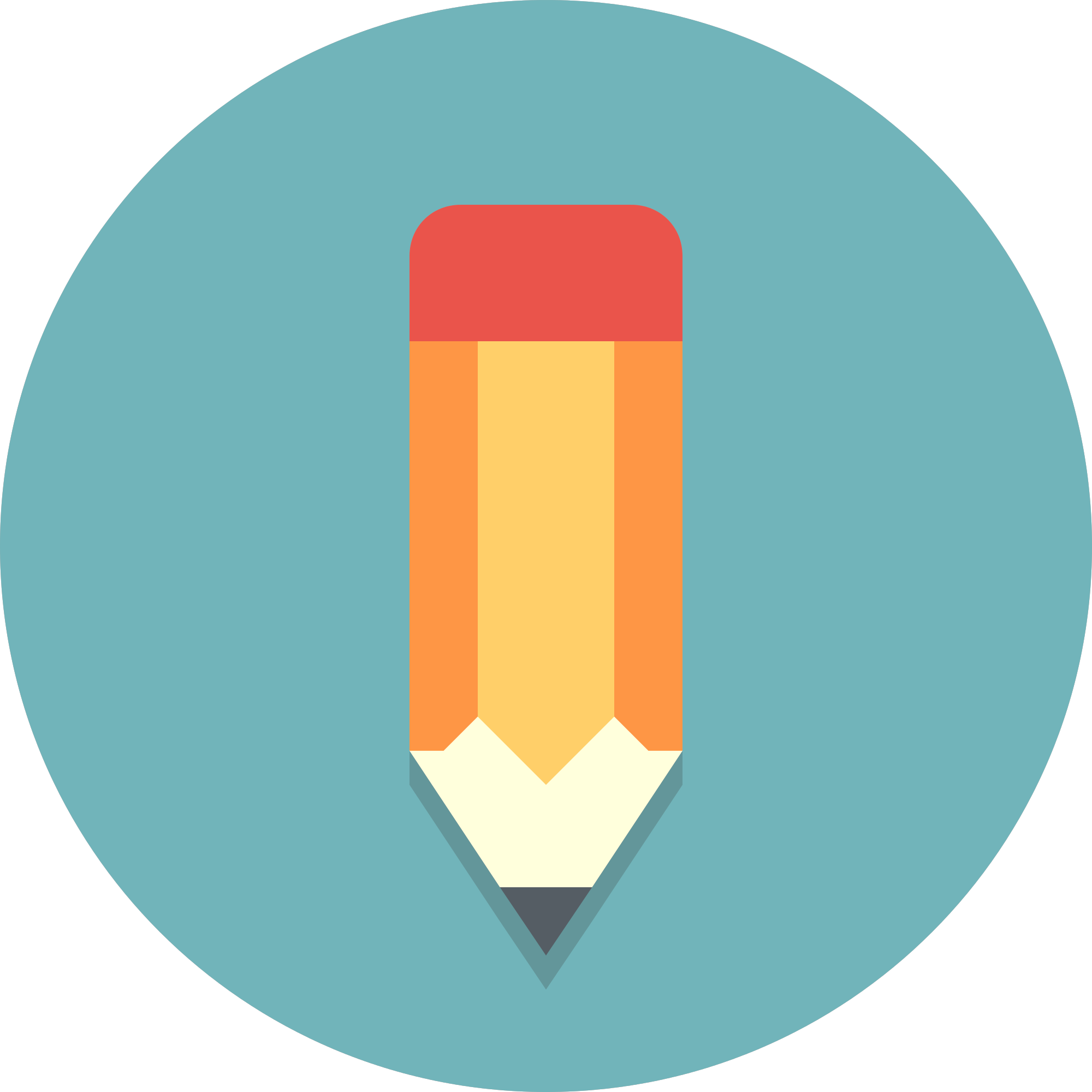 Kindly check the editing file before studying this document
Important
Mnemonics
Drugs  Producing Uterine Contractions (oxytocic)
PGE2- Tone/Tuna  = بقيتوا لي تونا
فيه تو بروست =  F-2-prost
Oxytocin
Ergot alkaloids
Prostaglandins
ايه آي مس يو=  E-1-miso/ E I miss you
Role of oxytocin1
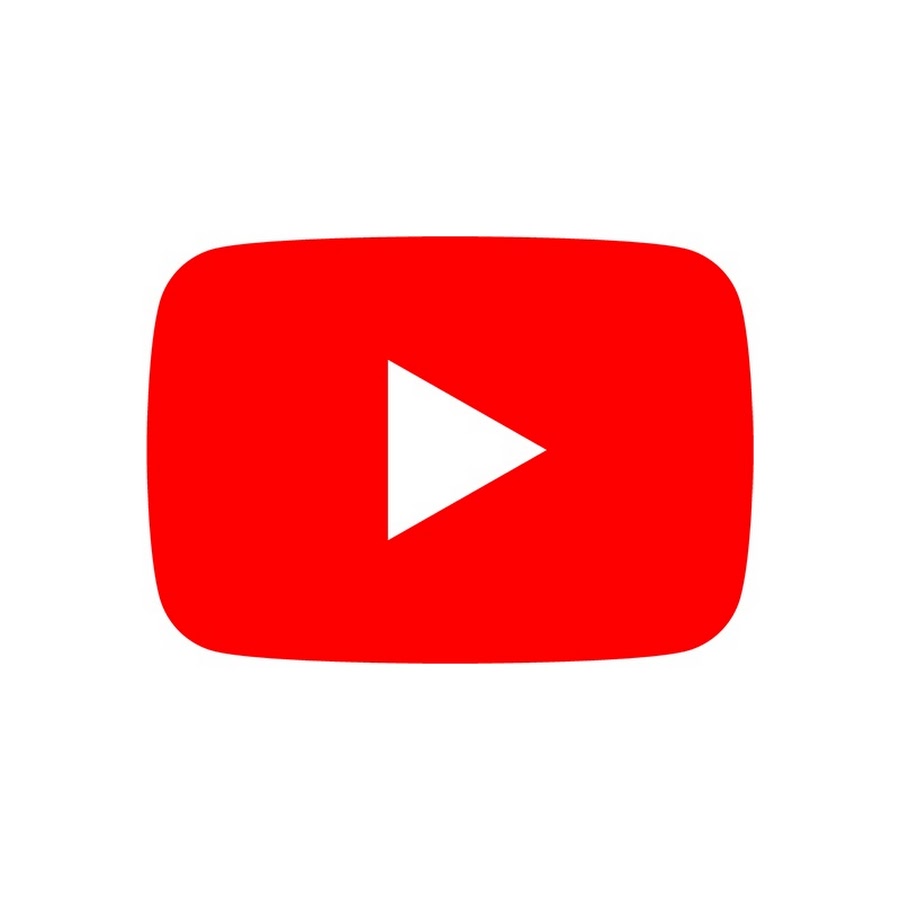 3:37
Natural: Ergometrine (Ergonovine)
Synthetic: Methyl ergometrine (Methylergonovine)
Syntocinon
PGE2: Dinoprostone
PGF2α: Dinoprost, Carboprost 
synthetic PGE1: Misoprostol
Effect on uterus:
Stimulates both the frequency and force of uterine contractility particularly of the fundus segment of the uterus. (only the fundus not the cervix)
These contractions resemble the normal physiological contractions of uterus (contractions followed by relaxation)2


Immature uterus3 is resistant to oxytocin.
Contract uterine smooth muscle only at term.
Sensitivity increases to 8 fold  in last 9 weeks and 30 times in early labor.
Clinically oxytocin is given only when uterine cervix is soft and  dilated (otherwise it may cause rapture)
Effect on Myoepithelial cells:
Oxytocin contracts myoepithelial cells surrounding mammary alveoli in the breast & leads to milk ejection. Especially for the first neonate if there is insufficient milk production .
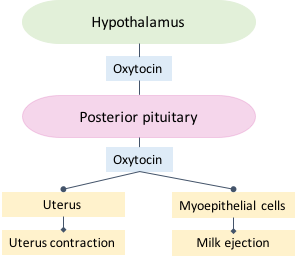 1 Bc oxytocin has effect on uterus and the breast, we can use it to induce labor and lactation
2 If the drug resemble the normal physiology, it will be very effective drug
3 Uterus not in labor
Oxytocin
4 It is used to cause contraction of the uterus in order to start labor or increase the speed of labor, and to stop bleeding following delivery.
5 cuz contraction of the uterus will contract the blood vessels → stop the bleeding
6 Oxytocin induce short action then it become contaminated with vasopressin (antidiuretic) in other word, oxytocin may cause water intoxication via an anti-diuretic hormone-like activity
Oxytocin
Ergot Alkaloids
Ergot Alkaloids
Oxytocin Vs Ergometrine
7 Although ergo have a long duration ,because it is given I.M it will activate after 7 min. which is a very long period for a bleeding women, thus we combine it with oxytocin which has a faster but  shorter duration of action to help in giving a drug that has a fast onset of action  ( within 2-3 min ) and long duration.
Prostaglandins
PGF2a CI in Asthmatic pregnant = Fetus has Asthma
8 PGs contract uterine smooth muscle not only at term (as with oxytocin), but throughout pregnancy
Uterine Relaxants (tocolytic)*
R look like B
To = 2
نايف دا باين يحب الحليب(كالسيوم)
(At)osiban= Antagonize oxytocin (AT) receptors
A(tosi)ban
=
 oxy(toci)n
ممكن يقرأ عطوا الشيبان Ato-siban=
Action and uses
Use: Relax the uterus and arrest threatened abortion or delay premature labor.
β2-Adrenoceptor agonists
Calcium Channel Blockers
Compete with oxytocin receptors
Nifedipine
(2nd choice)
Ritodrine
(1st choice)
Atosiban
* أهم شي تعرفوا الأسماء والميكانزم (اللي موجودة في المربعات هي أهم شي)
Summary
MCQs
Q1: Syntocinon can be used in which of the following situation ? 
A. To induce labor in uterus of pregnant at term.                                            B. To induce milk ejection in breastfeeding women.    
C. Pregnant women with soft and dilated cervix.                                             D. All of them 


Q2: Which of the following can be used in case of breastfeeding women who can not nursing her newborn due to impaired milk ejection ? 
A. Oral Oxytocin.                 B. Nasal spray Ritodrine .                       C. Oral Dinoprostone.                             D. Nasal spray Syntocinon.


Q3: Women finish 42 weeks of pregnancy and does not show any sign of labor. So her doctor decide to induce the labor, which one of the following is drug of choice? 
A. IV Syntocinon.                  B. Nasal spray Atosiban.                       C. IM methyl-ergometrine.                             D. Nasal spray Oxytocin.
 

Q4: Which of the following can be used to induce labor especially in diabetic pregnant and her cervix is soft and dilated  ? 
A. IV Syntocinon.                  B. Nasal spray Atosiban.                       C. IM methyl-ergometrine.                             D. Nasal spray Oxytocin.


Q5:31 years old women who suffer from Post partum hemorrhage after she deliver her child. Which one of the following can be used to stop the bleeding in her case ?
A. IV Syntometrine.                  B. Nasal spray Atosiban.                       C. IM methyl-ergometrine.                             D. Both A & C.


Q6: A 20 weeks pregnant lady knows recently that she has teratogenic baby, so she and her husband decide to induce abortion and terminate the pregnancy. Which of the following the doctor can use in her case ?
A. IV Oxytocin.                 B. Oral Misoprostol.                       C. . Nasal spray Atosiban.                             D. . IM methyl-ergometrine. .


Q7: Asthmatic pregnant lady want to terminate her 15 weeks pregnancy, which one of the following is highly contraindicated? 
A. Dinoprostone.                 B. Misoprostol.                       C. . Dinoprost.                             D. Atosiban


Q8:Which of the following  can be used to delay premature labor in pregnant lady ?
A. Dinoprostone.                 B. Syntocinon.                       C. . methyl-ergometrine.                             D. Ritodrine.


Q9: A 35 weeks pregnant lady who has unstable pregnancy and has high risk of abortion. Which of the following the doctor can use in her case to arrest threatened abortion ?
A. Atosiban.                         B. Syntocinon.                       C. . methyl-ergometrine.                             D. Dinoprostone.


Q10: Which one of the following act as beta  adrenoceptors agonist  to relax uterine muscles and delay premature labor ? 
A. Atosiban.                              B. Syntocinon.                       C. .Nifedipine.                                                D. Ritodrine.


Q11: Which one of the following act as oxytocin antagonist on its receptors  to relax uterus and delay premature labor ? 
A. Atosiban.                              B. Syntocinon.                       C. .Nifedipine.                                                D. Ritodrine.


Q12: Which one of the following act as calcium channel blocker to relax uterine muscles and delay premature labor ? 
A. Atosiban.                              B. Syntocinon.                       C. .Nifedipine.                                                D. Ritodrine.


Q13: Which of the following is the drug of choice to induce labor ? 
A. Misoprostol.                       B. Syntocinon.                        C. . methyl-ergometrine.                               D. Ritodrine.
1) D.
2) D.
3) A.
4) A.
5) D.
6) B.
7) C.
8) D.
9) A.
10) D.
11) A. 
12) C.
13) B.
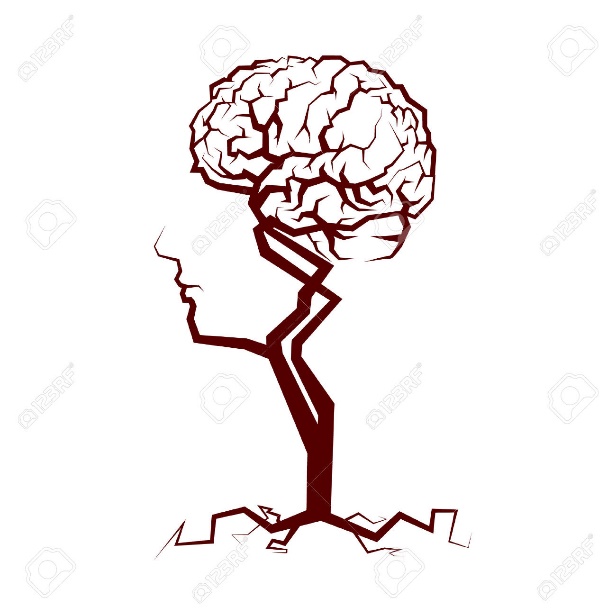 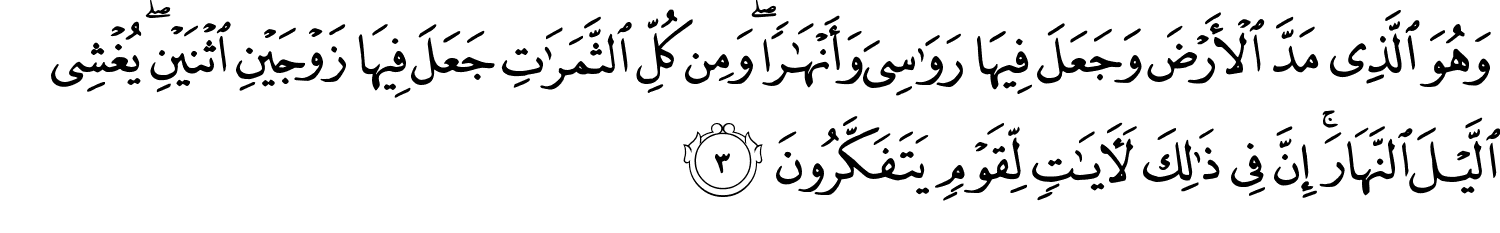 قادة فريق علم الأدوية :
 اللولو  الصليهم                       &     فارس النفيسة
الشكر موصول لأعضاء الفريق المتميزين : 
روان سعد القحطاني
أمل القرني
ريما البراك
عبدالعزيز القرموشي
محمد خوجة
وجدان الزيد
References :
1- 436 doctor’s slides and notes
2- 435 Pharmacology team
3- The National Center for Biotechnology Information advances science and health
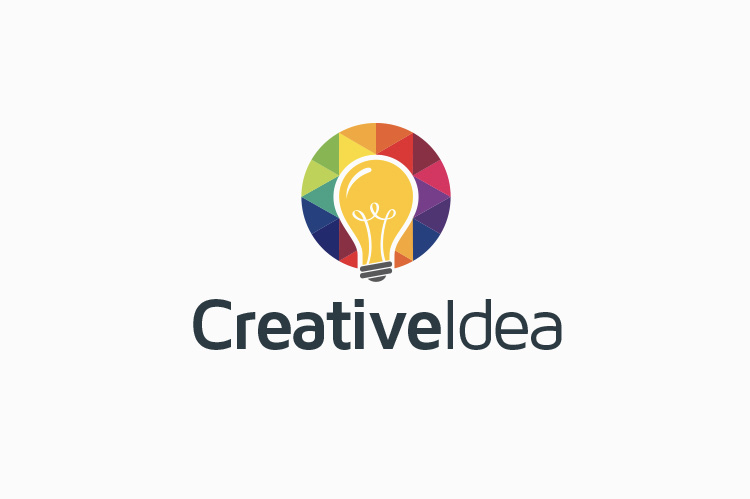 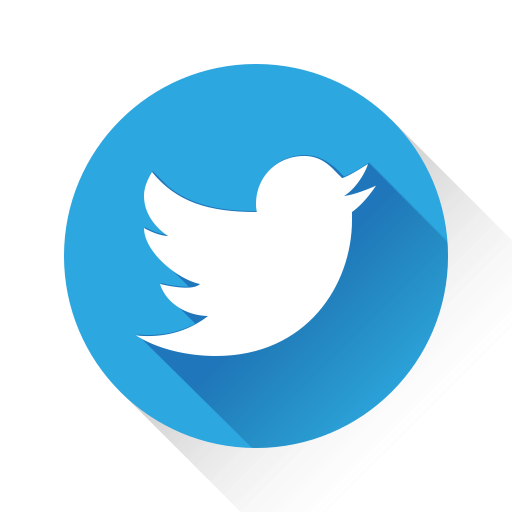 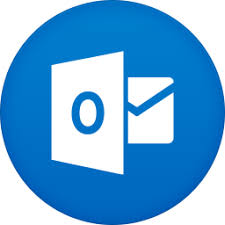 Your feedback
pharma436@outlook.com
@pharma436